Clever Tales or Infallible Proofs?
Further Investigation IntoWhat We Believe & Why
Clever Tales or Infallible Proofs?
He presented Himself alive by many… Convincing proofs (NASB,NIV,HCSB, NET)Infallible proofs (KJV,NKJV) 		   ACTS 1:3(ESV) omits convincing       		(tekmerion*)
We didn’t follow… 		2 PET 1:16cleverly devised tales (NASB) stories (NIV,NLT)cunningly devised fables (KJV,NKJV) myths (ESV) contrived myths (HSCB)
Christianity Is An EVIDENCE Based Faith
Clever Tales or Infallible Proofs?
Do we & our children believe:Christianity is a reasonable faith!
Remember the 3 Part Command: 
	[Mt 22:34-38] Love God with your mind!We need the mind of Christ! [1Cor 2:12-15]
	Jesus gave REASONS to believe. [Jn 5:31-39; Lk5:20-26]
Use The Historical Documents:
	[Lk 1:1-4; Acts 1:5, 2:1-3, 3:1-2, 3:23…] Let’s look at more…
How Historical Is The Bible?
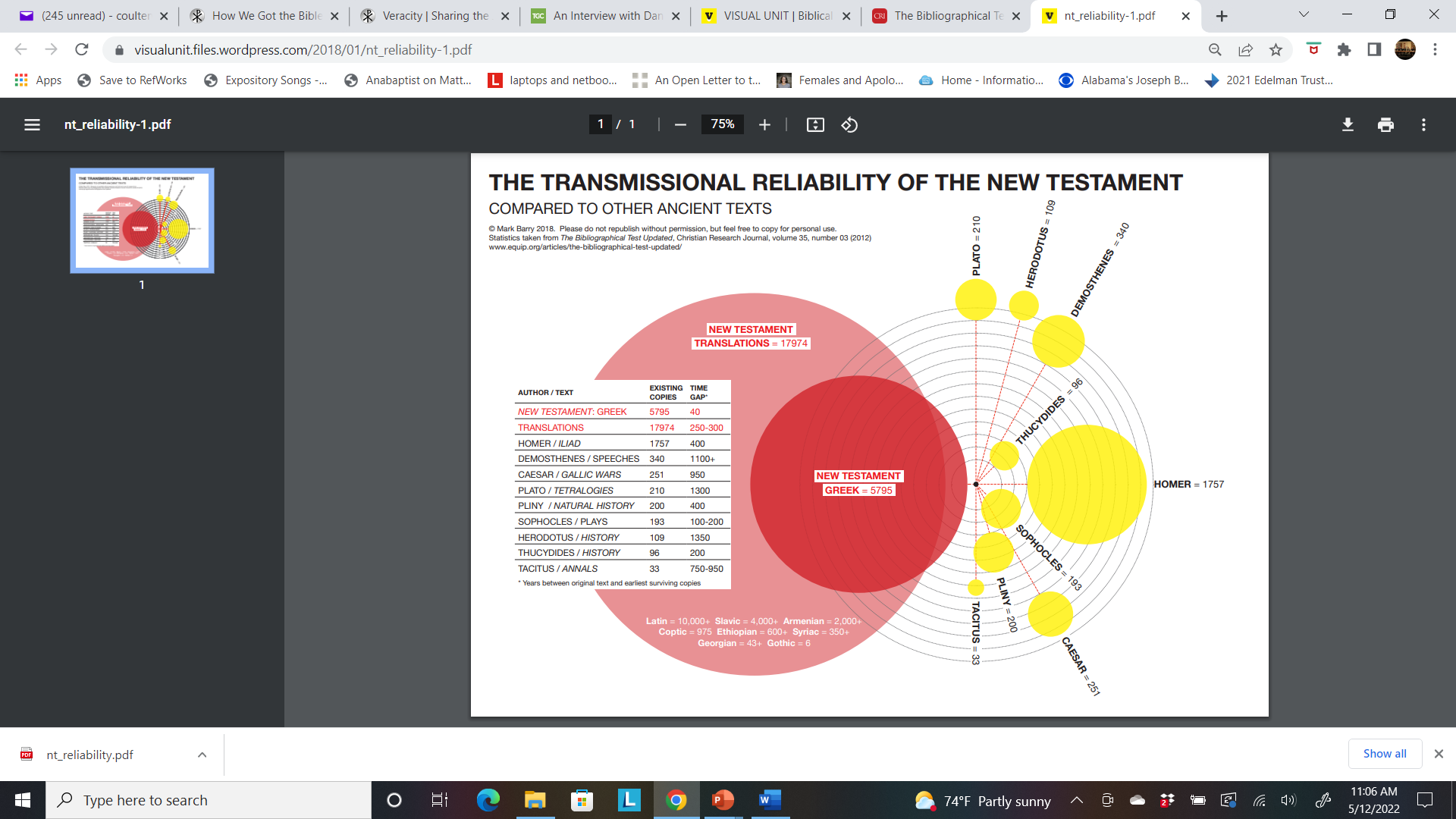 See The BibleCompared To Historical Texts
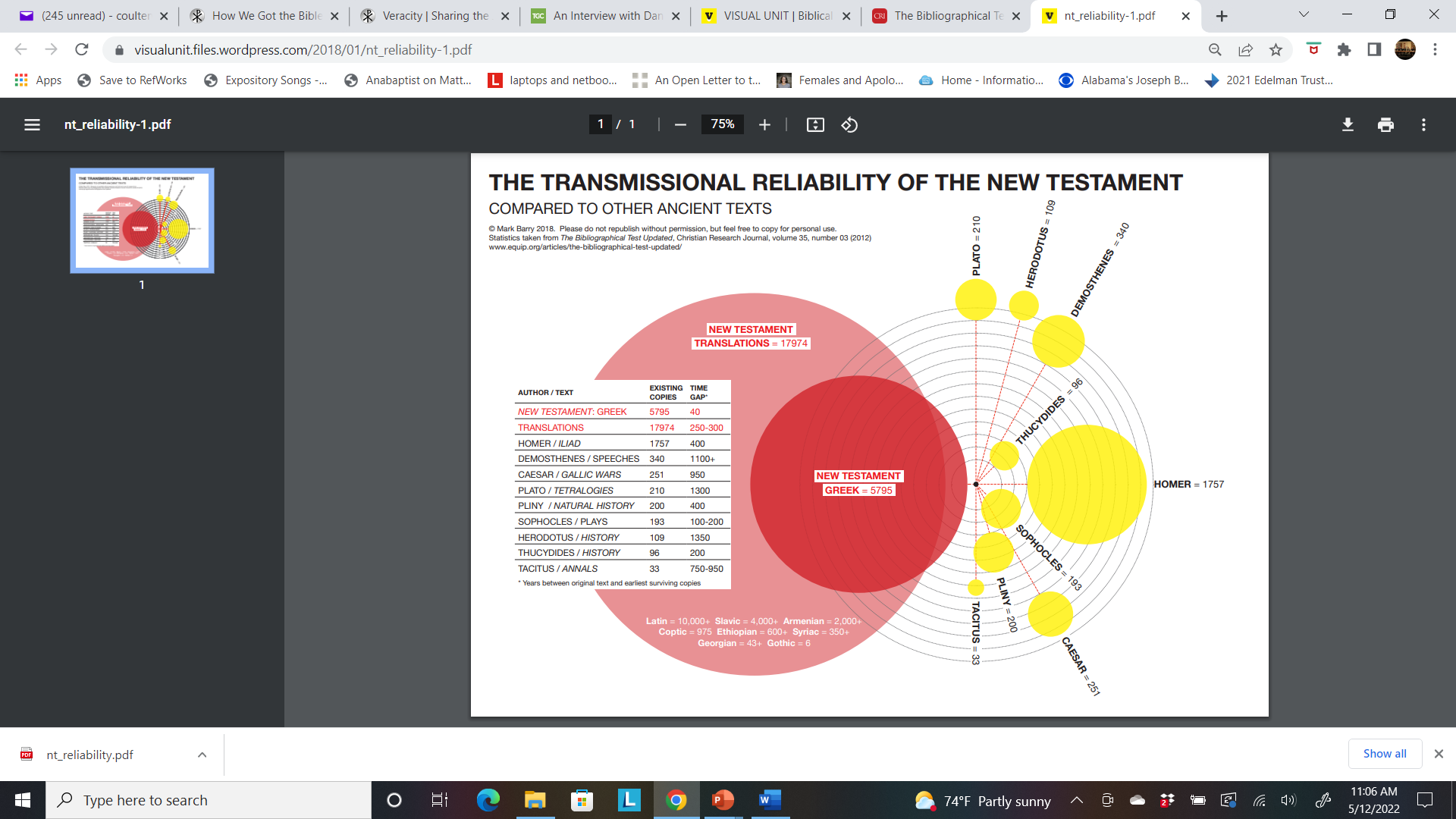 A Historical Bible!
Clever Tales or Infallible Proofs?
Christianity is a reasonable faith! (Acts 1)
Love The Mind As Jesus Did! (Mt 22)
Use The Historical Documents (Lk 1)
How Did They Convert People? 
	Brothers? [1 Cor 15:3-11] The 3-5 thousand? Eyewitnesses [Ac 2:5-12, 22-24; 4:5-22]The priests Ac 6:7? [5:16-18, 24-32]
Clever Tales or Infallible Proofs?
Christianity is a reasonable faith! (Acts 1)
Love The Mind As Jesus Did! (Mt 22)
Use The Historical Documents (Lk 1)
How Did They Convert People? 
	…Sanctify Christ as Lord in your hearts, always being ready to make a defense to everyone who asks you to give an account for the hope that is in you, yet with gentleness & reverence. (1 Pet 3:15)